فی یوم من الایام،اسره یخاف من اللصوص و یرید ان یهرب من اللصوص و ینجو من الموت...
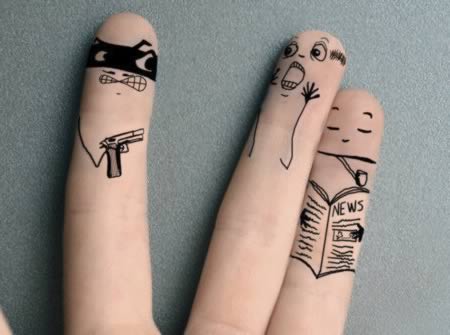 الهندوانه =|| ینظره و یصیح و یشیر الی طریق...
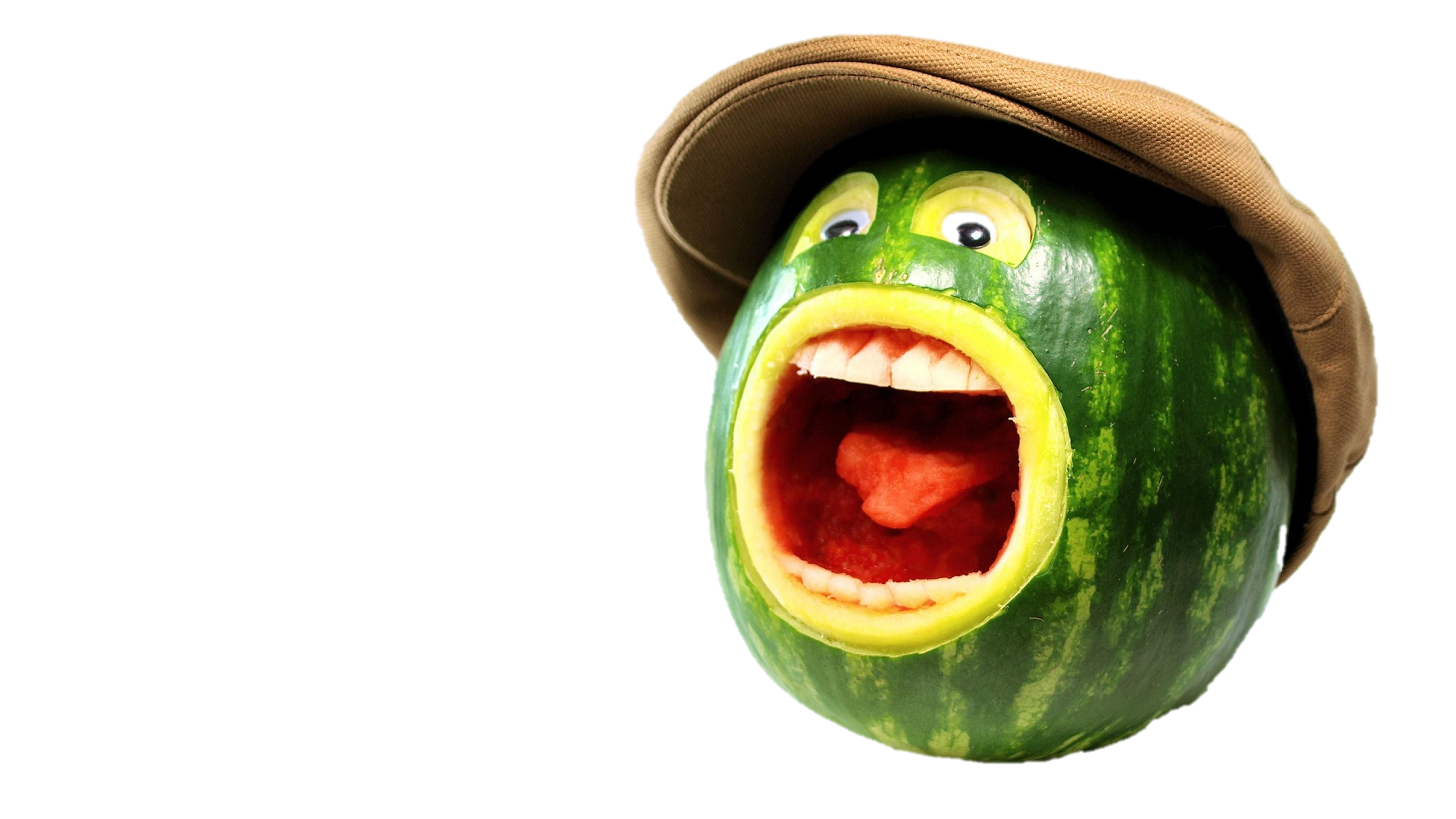 یجری فیه الطریق!
المینیون ینظره و یشیر الی الطریق مضطربا...
یجری فی هذه الطریق!
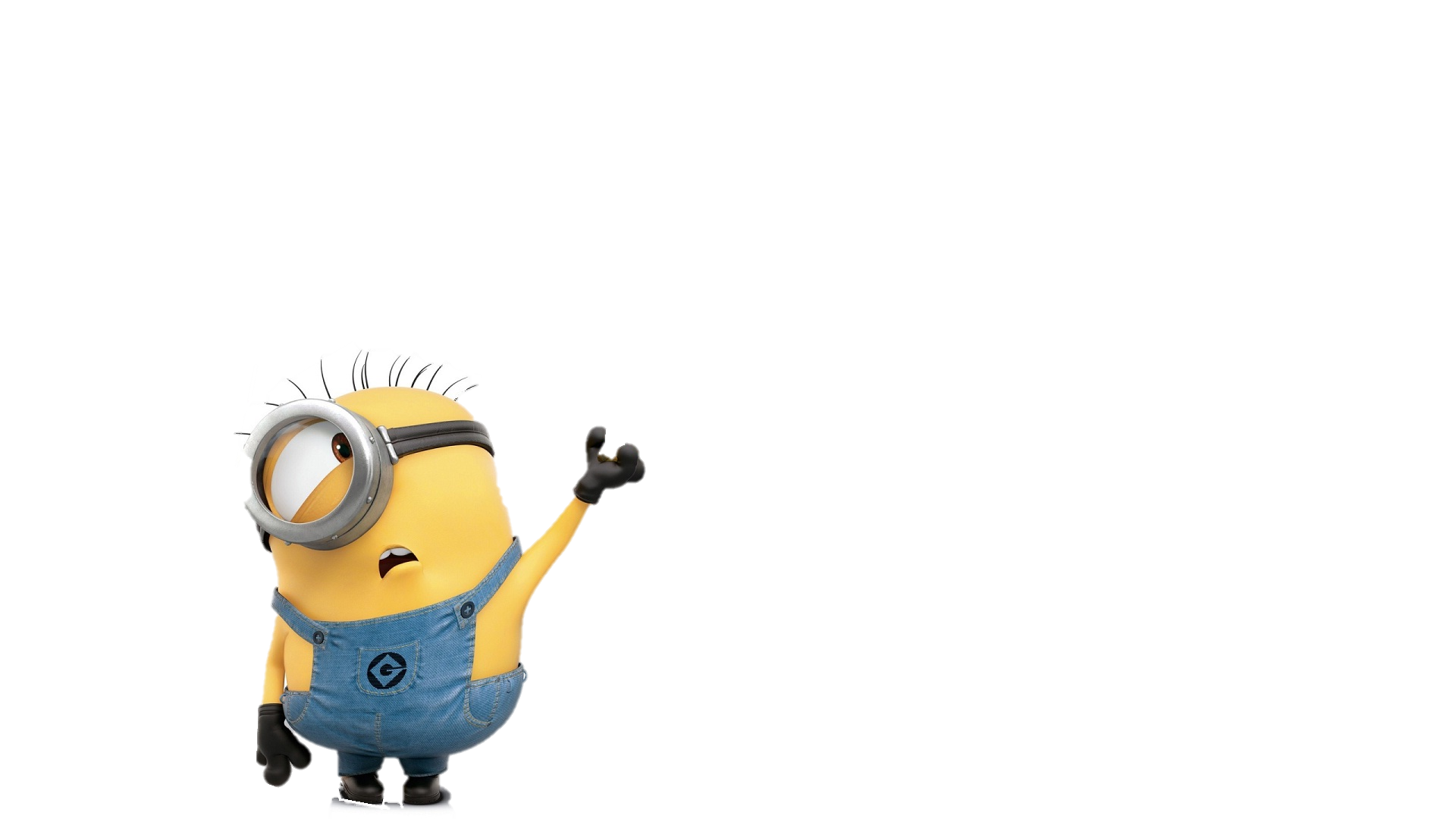 الفرفری ینظره و یشیر الی الطریق متعجبا...
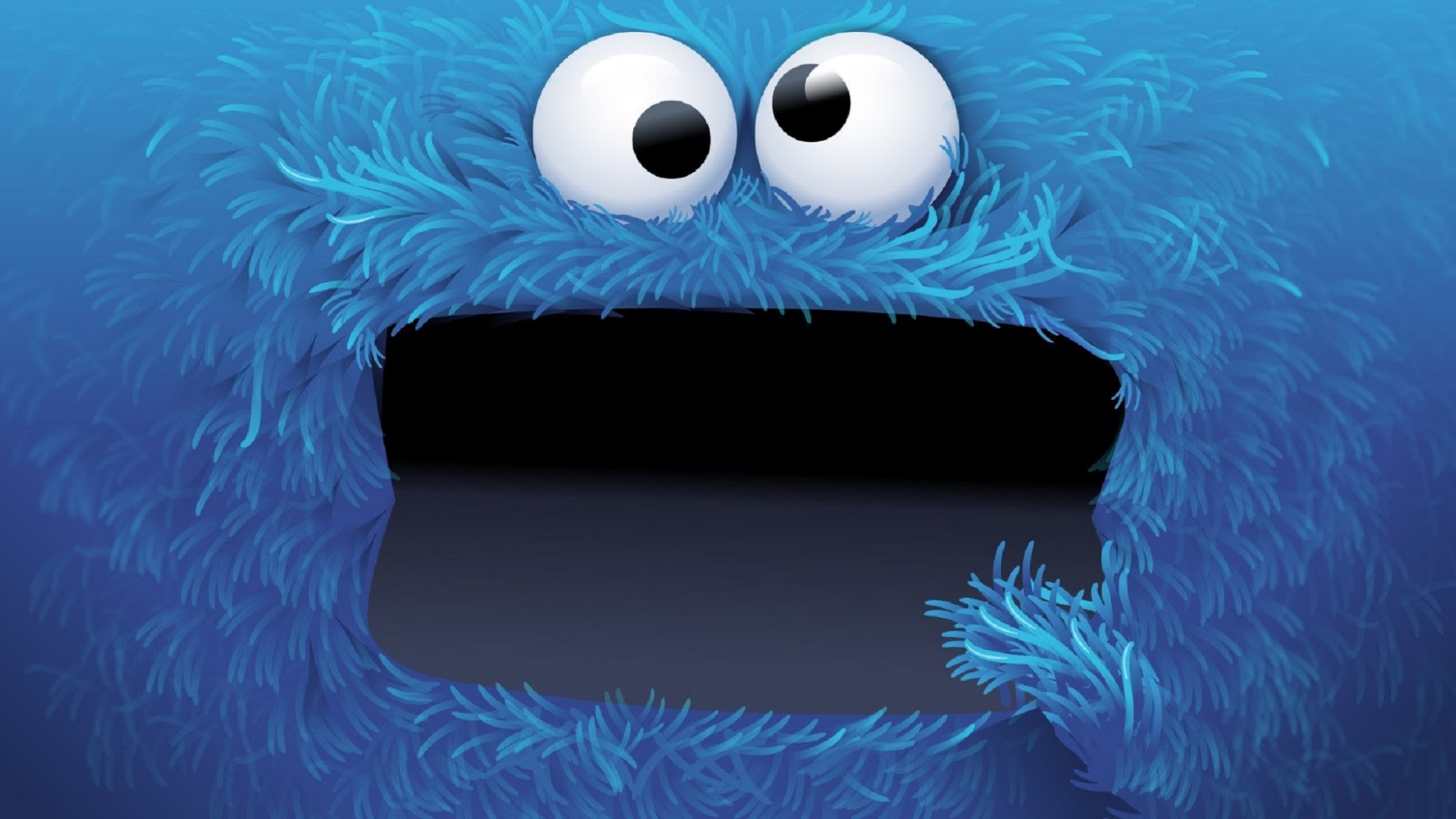 یجری فی ذلک الطریق!
الرجل ینظره و یشیر و الی الطریق خائفا...
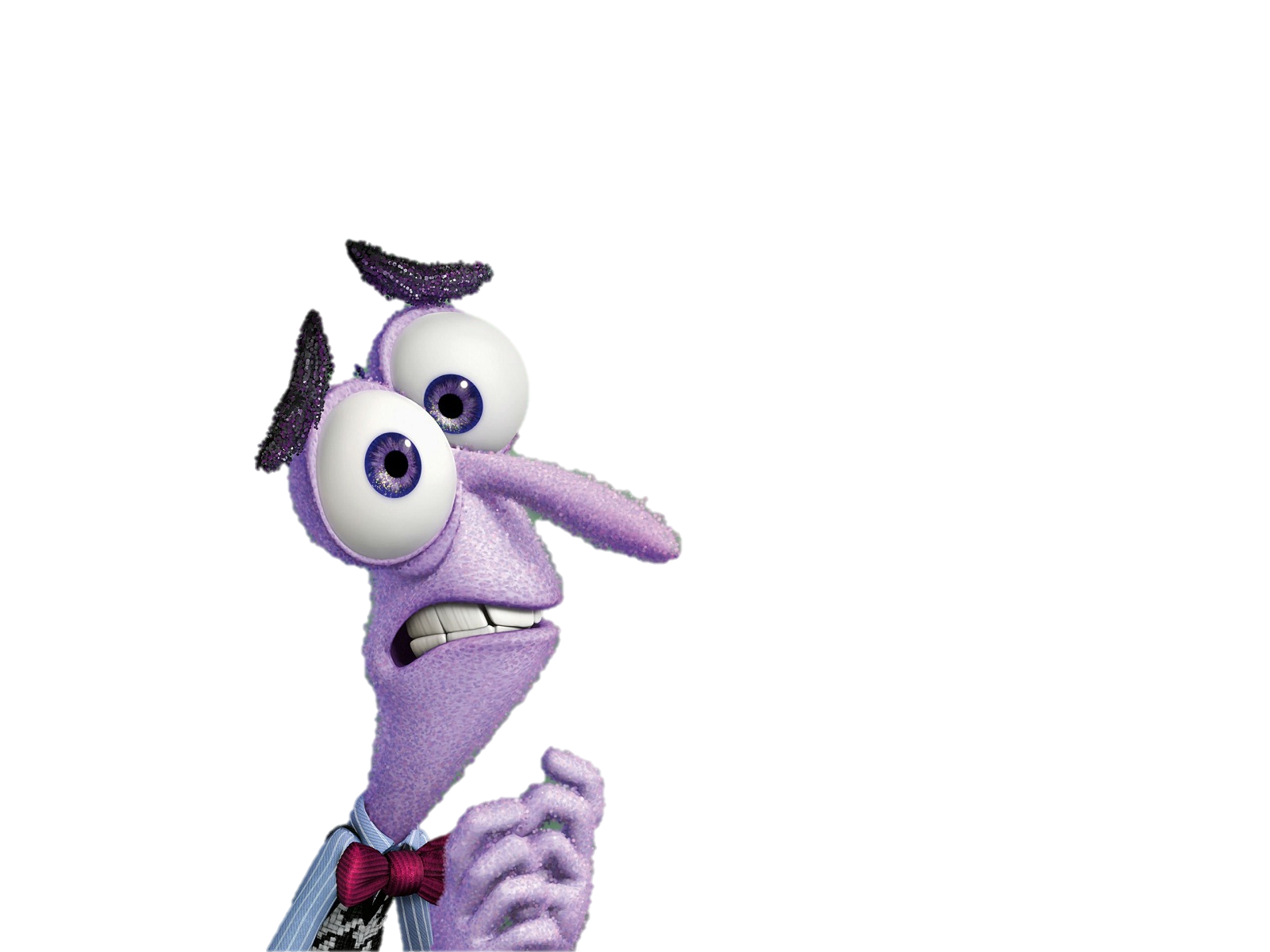 یجری فی ذلک الطریق!
ولکن این ینتهی الطریق؟!
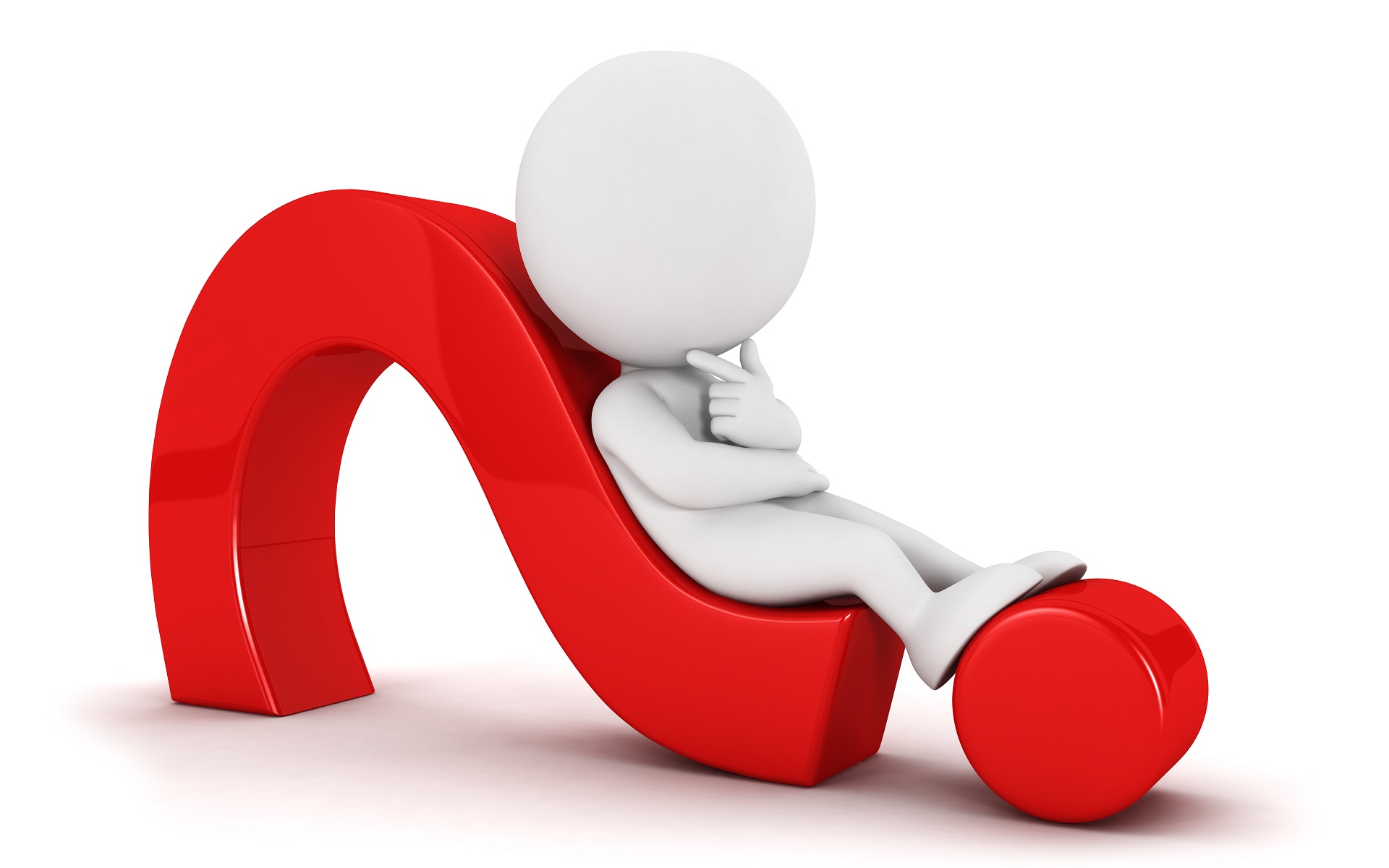 الطریق الذی یشیره الیه هندوانه،ینتهی الی القطار...
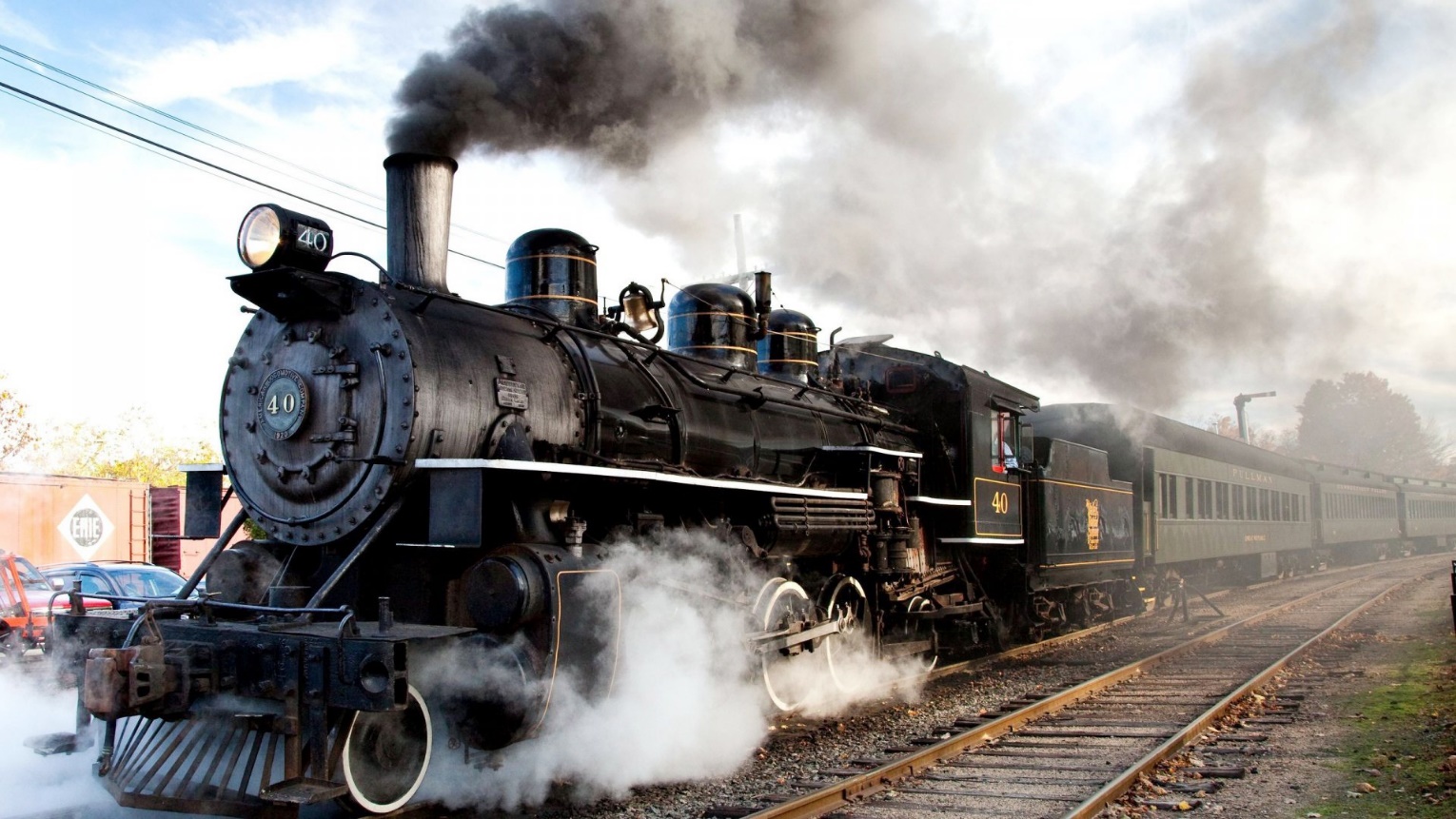 الطریق الذی یشیر و الیه مینیون،ینتهی الی البحر...
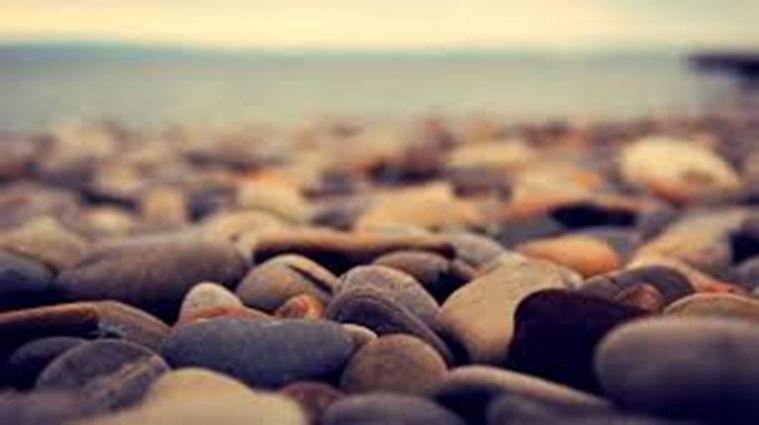 الطریق الذی یشیر و الیه فرفری،ینتهی الی السیاره...
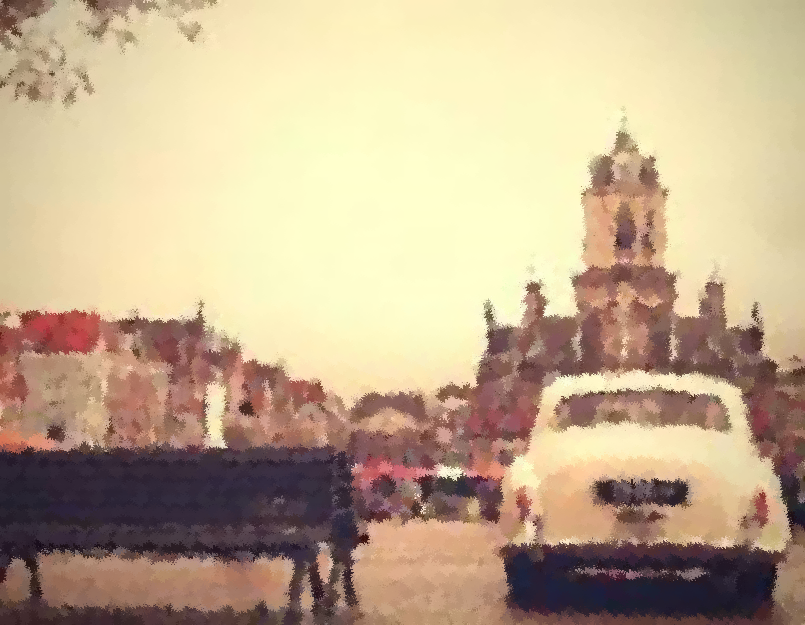 الطریق الذی یشیر الیه رجل،ینتهی الی الجنگل =//...
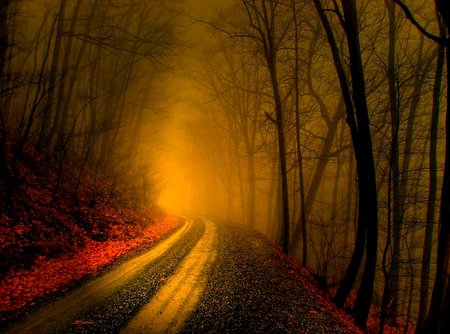 من ای طریق یستطیع الاسره ان یهرب من اللصوص؟!
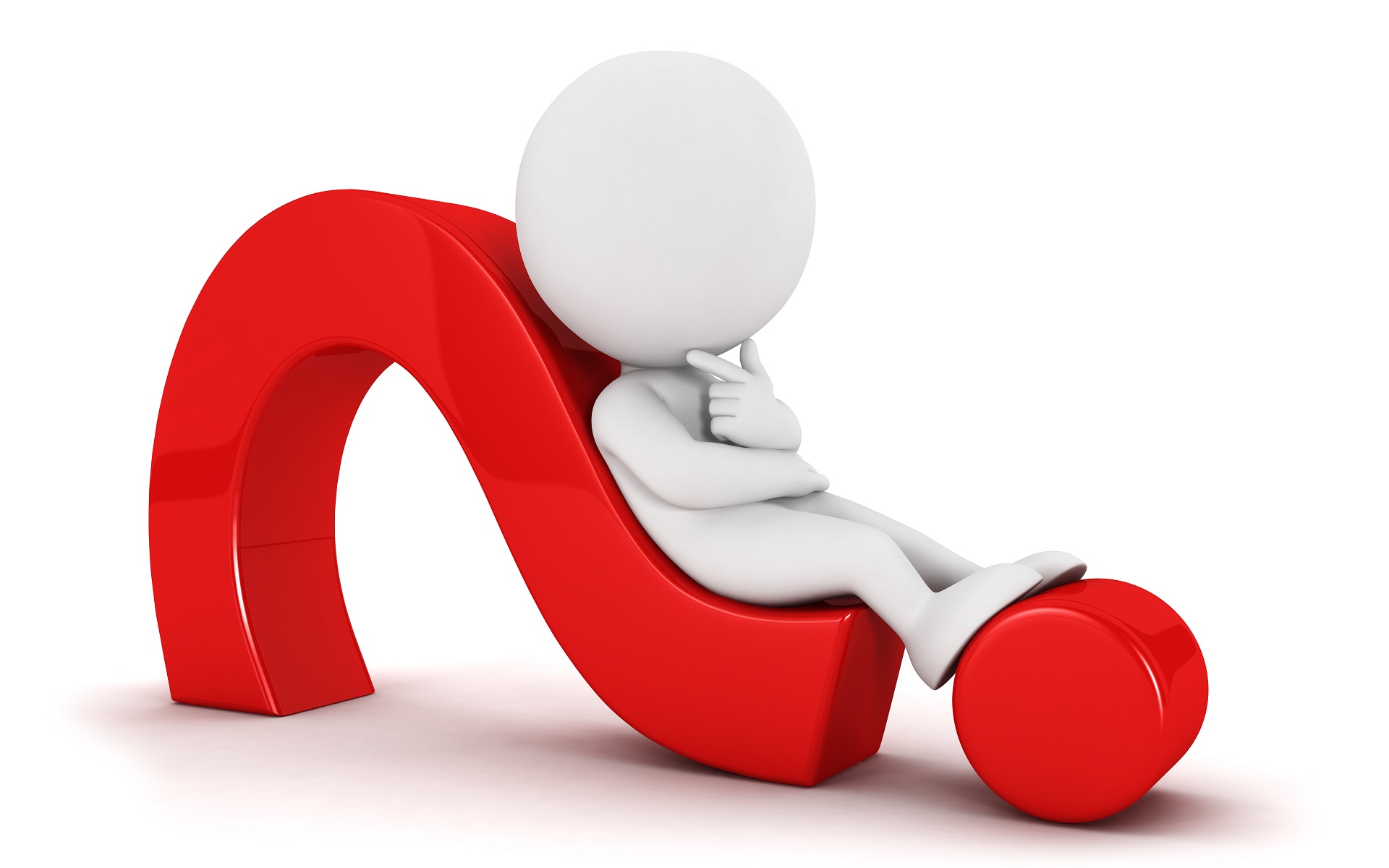 هل تعتقد انه یستطیع ان یهرب من الطریق الذی یشیر الیه الهندوانه؟!
لماذا؟!
لان الطریق الذی یشیر الیه الهندوانه ینتهی الی القطار و لذلک لا یستطیع الاسره ان یهرب من هذا الطریق.
هل تعتقد انه یستطیع ان یهرب من الطریق الذی یشیر و الیه مینیون؟
لماذا؟!
لان الطریق الذی یشیر الیه مینیون،ینتهی الی البحر و لذلک لا یستطیع الاسره ان یهرب من هذا الطریق.
هل تعتقد انه یستطیع ان یهرب من الطریق الذی یشیر الیه رجل؟!
لماذا؟!
لان الطریق الذی یشیر الیه رجل ینتهی الی الجنگل و لذلک لا یستطیع الاسره ان یهرب من هذا الطریق.
الطریق الوحید الذی یستطیع الاسره ان یهرب منه:
-هو الطریق الذی یشیر الیه الفرفری.
-هو الطریق الذی ینتهی الی سیاره.
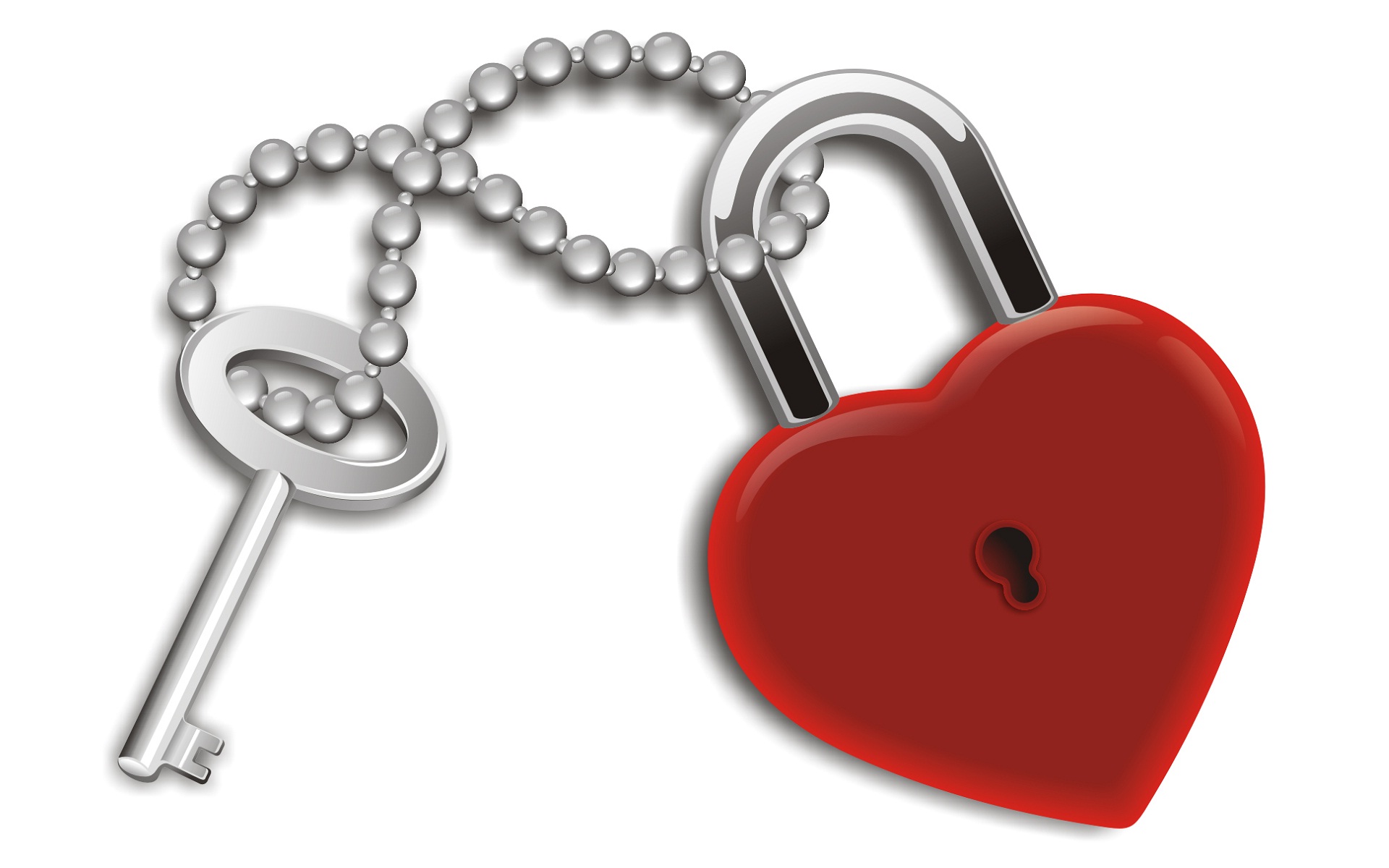